babyIOC
Envisioned for 
For mobile end-stations.
From past experience:
Had areaDetector-3-1 with Pilatus and several Prosilica IOCs running on Debian 8  6 y. old server with 2 GB of memory
New technology should offer same or better hardware and small factor.

First try was X15 from Beagle Bone with 2GB RAM
32 bit ARM architecture
babyIOC, “Controls System in Box”
From Italian startup Udoo funded through Kickstarter in 2016


diskless SBC 

64 bit Intel architecture
x4 core 2.56 GHz and 8GB RAM
x3 1Gbit Ethernet interfaces

boots and runs from microSD 

New NSLS2 Debian distribution, compiled areaDetector-3-2, Prosilica IOCs, X2Go server.

Building another system like this comes to copying the image to another card. 


~$400
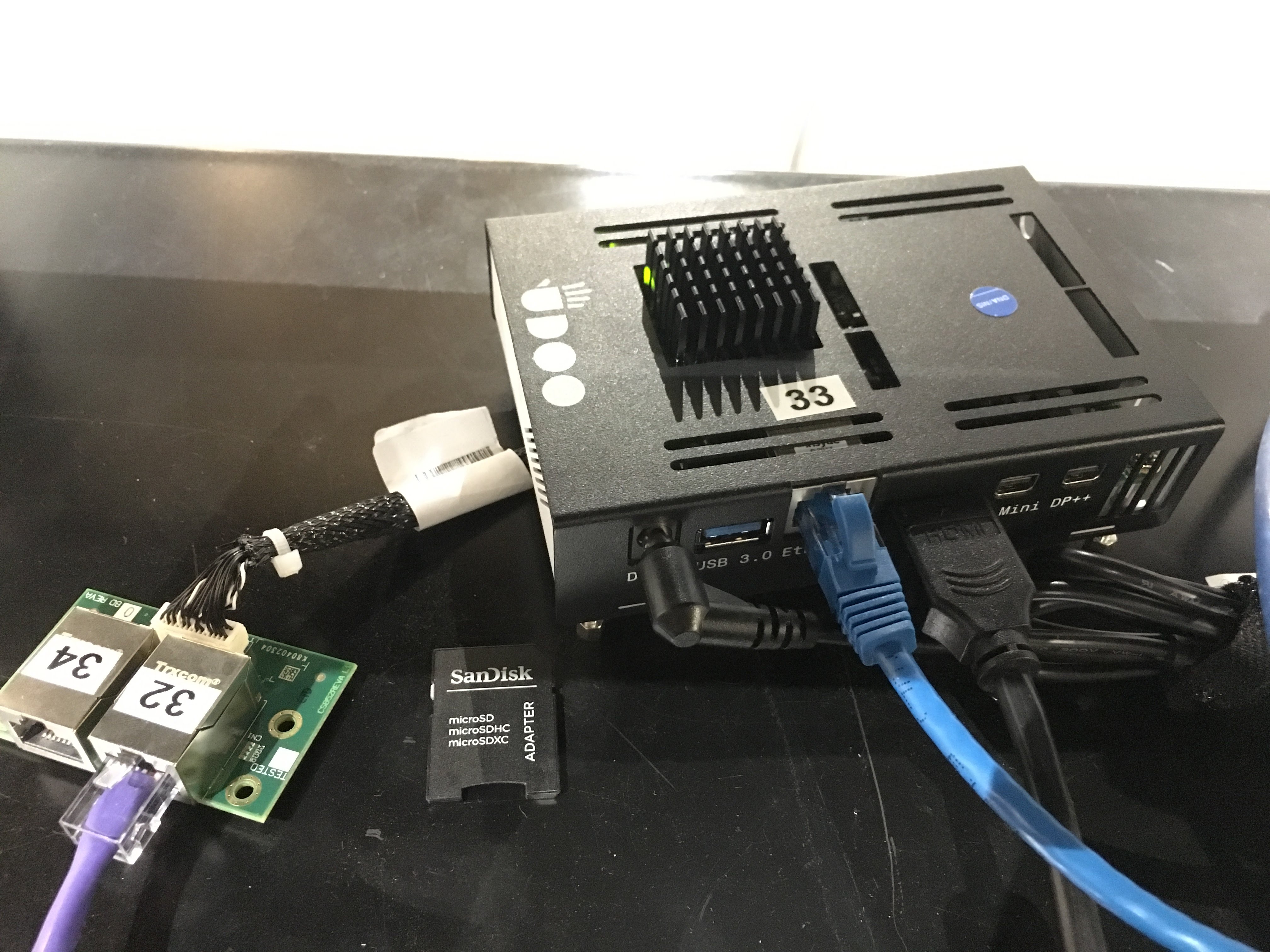 babyIOC runs areaDetector-3-2 on XFP beamline with PVA ONLY!
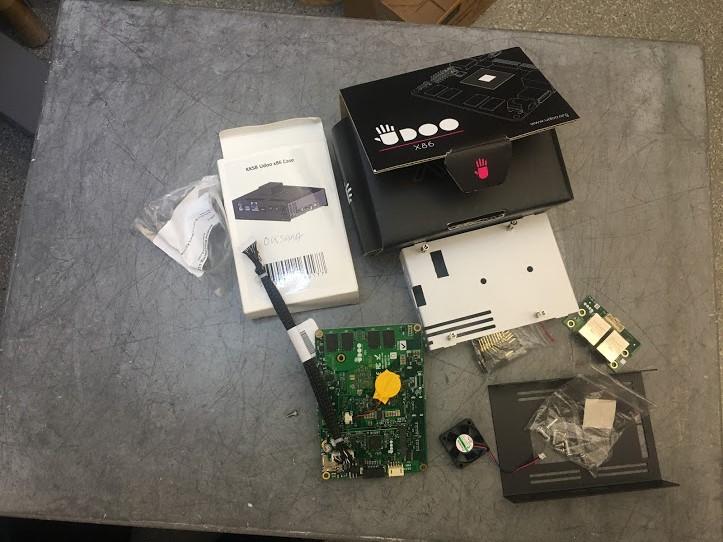 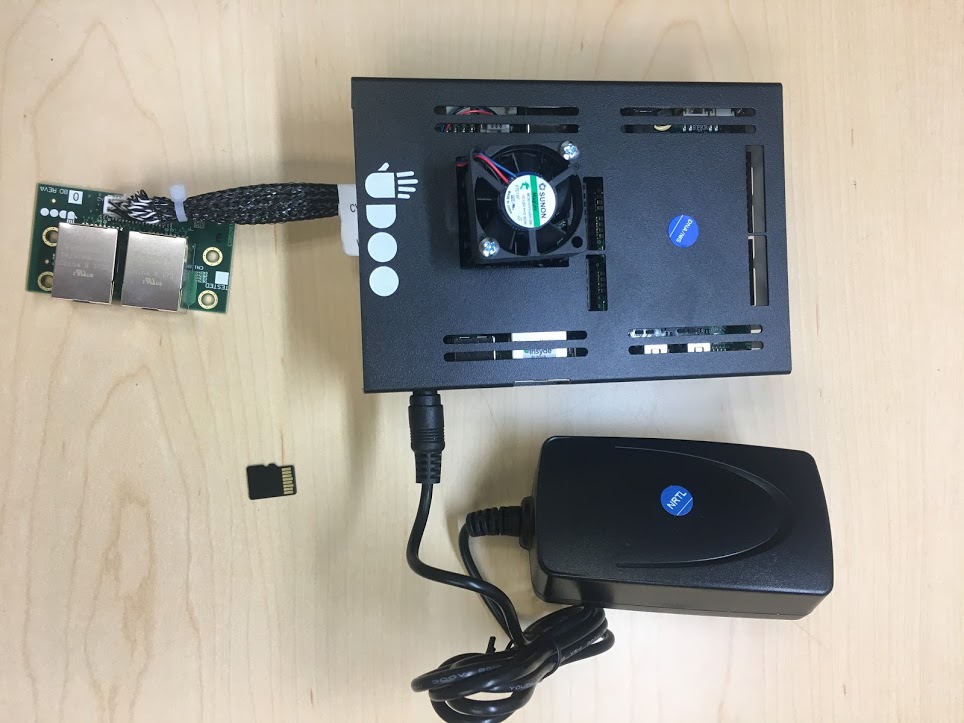 We see it as a intermediate compromise solution for EPICS  software upgrade at NSLS2 beamlines
What next?
What we would like to have (please advise if you know)
Be ably to fully use microSD card of any size 
When copying one SD card to another with dd command, the size of the target becomes always the size of the source, even if it is x10 bigger. 

Plan to clean up puppet and NSLS2 specifics and make the image available to the community with instructions.
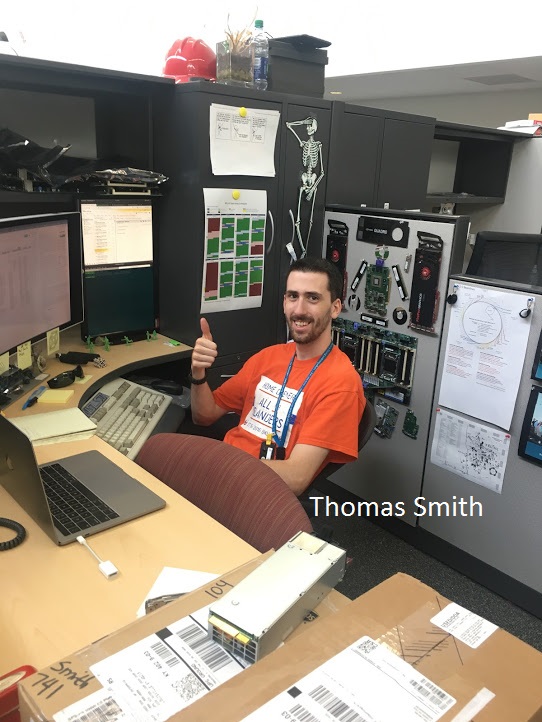 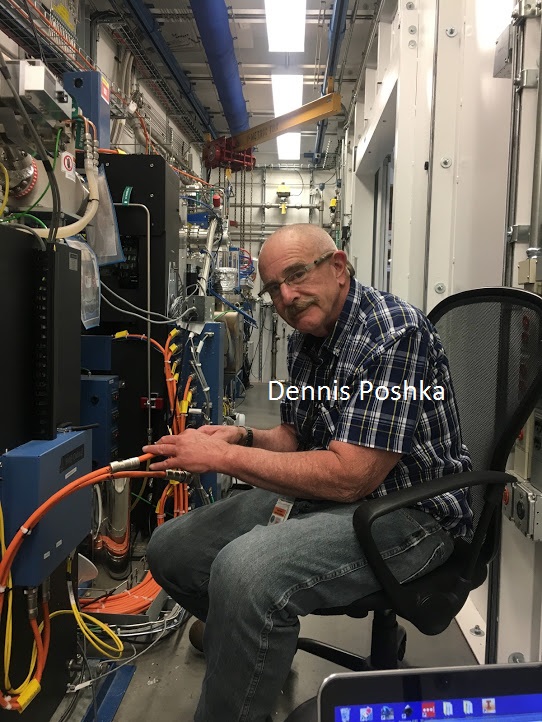 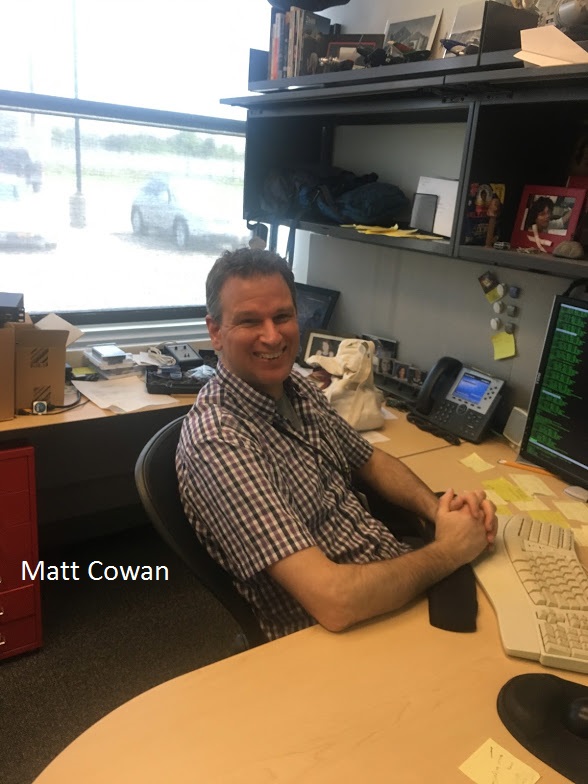 Credits:
Thomas Smith   babyIOC admin parent.

Dennis Poshka  babyIOC nurture technician 

Matt Cowan       babyIOC deployment caregiver